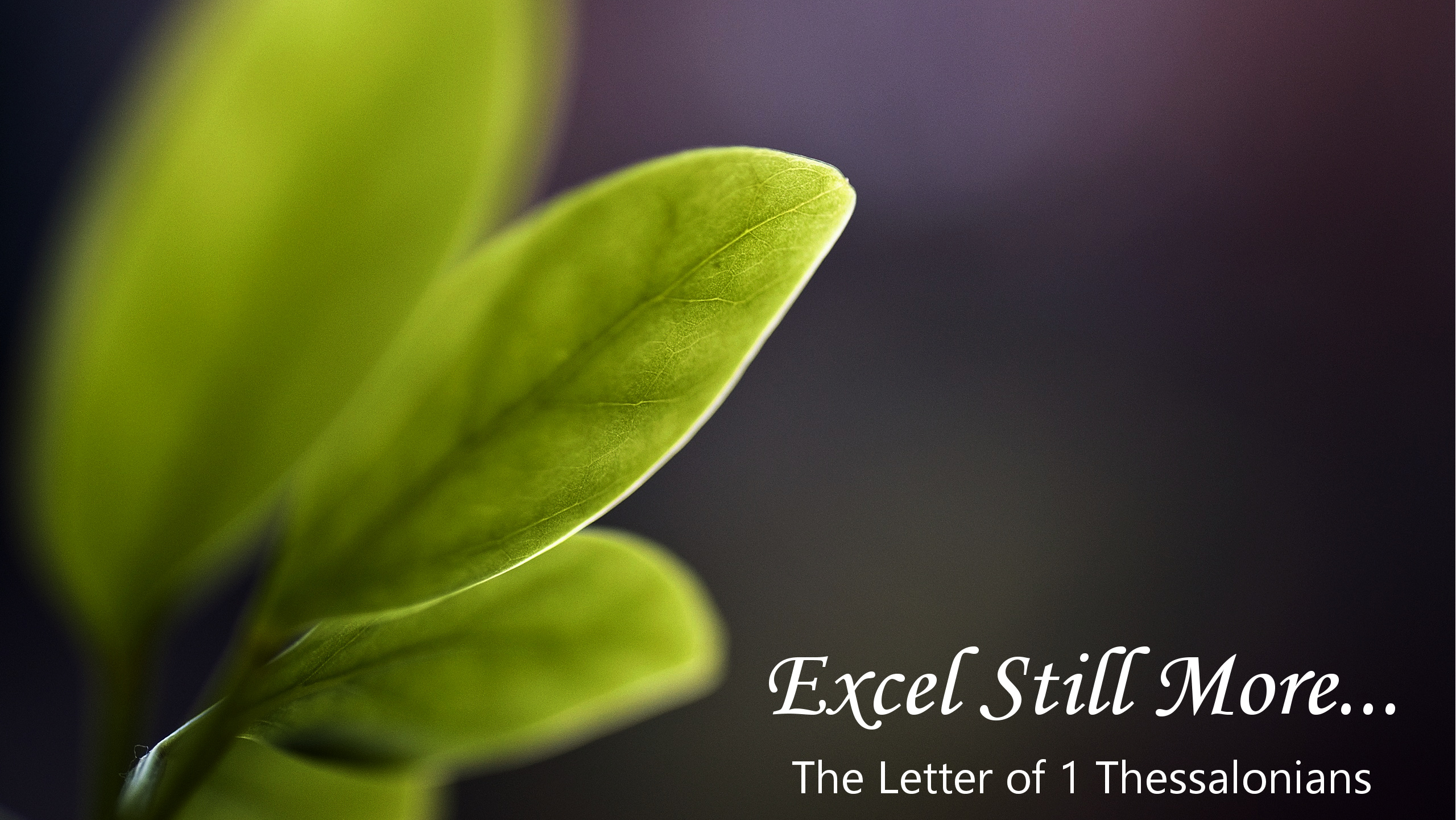 February 21, 2021
Expressing Thankfulness
1 Thessalonians 1:1-3 (Part 1)
1 Thessalonians 1:1-5
1 Paul and Silvanus and Timothy, To the church of the Thessalonians in God the Father and the Lord Jesus Christ: Grace to you and peace. 2 We give thanks to God always for all of you, making mention of you in our prayers; 3 constantly bearing in mind your work of faith and labor of love and steadfastness of hope in our Lord Jesus Christ in the presence of our God and Father, 4 knowing, brethren beloved by God, His choice of you; 5 for our gospel did not come to you in word only, but also in power and in the Holy Spirit and with full conviction; just as you know what kind of men we proved to be among you for your sake.
1 Thessalonians 3:5-6
5 For this reason, when I could endure it no longer, I also sent to find out about your faith, for fear that the tempter might have tempted you, and our labor would be in vain. 6 But now that Timothy has come to us from you, and has brought us good news of your faith and love, and that you always think kindly of us, longing to see us just as we also long to see you,
1 Thessalonians 1:1
1 Paul and Silvanus and Timothy, To the church of the Thessalonians in God the Father and the Lord Jesus Christ: Grace to you and peace.
We give thanks…how?
“Making mention…”
“Bearing in mind…”, and
“Knowing…”
Outline of 1 Thessalonians 1:2-4
Paul’s expression of thankfulness (1:2)
Paul’s eagerness in thankfulness (1:3)
Paul’s excitement in thankfulness (1:4 – next week)
Paul’s expression of thankfulness (1:2)
We give thanks to God always for all of you, making mention of you in our prayers…
“I commend to you the importance of thankfulness in prayer. ... I dare not call that true prayer in which thankfulness has no part. It is not for nothing that Paul says, ‘By prayer and supplication, with thanksgiving, let your requests be made known unto God.’ (Philippians 4:6). ‘Continue in prayer, and watch in the same with thanksgiving.’ (Colossians 4:2). ...Never was there an eminent saint who was not full of thankfulness. St. Paul hardly ever writes an epistle without beginning with thankfulness. Men like Whitefield in the last century, and Bickersteth, and Marsh, and Haldane Stewart, in our own time, were ever running over with thankfulness. Oh, if we would be bright and shining lights in our day, we must cherish a spirit of praise! Let our prayers be thankful prayers.”
J.C. Ryle
THought
How much you pray is an indication of how thankful to God you are.
Paul’s eagerness in thankfulness (1:3)
2 We give thanks to God always for all of you, making mention of you in our prayers; 3 constantly bearing in mind your work of faith and labor of love and steadfastness of hope in our Lord Jesus Christ in the presence of our God and Father,
“bearing in mind” – “mnemoneuo” (to exercise the mind; to rehearse) Our English word “mnemonic” comes from this word and speaks of that which is used to help a person remember something.
Paul’s eagerness in thankfulness (1:3)
2 We give thanks to God always for all of you, making mention of you in our prayers; 3 constantly bearing in mind your work of faith and labor of love and steadfastness of hope in our Lord Jesus Christ in the presence of our God and Father,
Work resulting from faith
“We are saved by faith alone, but the faith that saves is never alone.”
Martin Luther
Paul’s eagerness in thankfulness (1:3)
2 We give thanks to God always for all of you, making mention of you in our prayers; 3 constantly bearing in mind your work of faith and labor of love and steadfastness of hope in our Lord Jesus Christ in the presence of our God and Father,
Work resulting from faith
Labor resulting from love
1 Thessalonians 2:8-9
8 Having so fond an affection for you, we were well-pleased to impart to you not only the gospel of God but also our own lives, because you had become very dear to us. 9 For you recall, brethren, our labor and hardship, how working night and day so as not to be a burden to any of you, we proclaimed to you the gospel of God.
Paul’s eagerness in thankfulness (1:3)
2 We give thanks to God always for all of you, making mention of you in our prayers; 3 constantly bearing in mind your work of faith and labor of love and steadfastness of hope in our Lord Jesus Christ in the presence of our God and Father,
Work resulting from faith
Labor resulting from love
Steadfastness resulting from hope
Revelation 3:10-11
10 Because you have kept the word of My perseverance (steadfastness; endurance), I also will keep you from the hour of testing, that hour which is about to come upon the whole world. 11 I am coming quickly; hold fast what you have, so that no one will take your crown.
Paul’s eagerness in thankfulness (1:3)
2 We give thanks to God always for all of you, making mention of you in our prayers; 3 constantly bearing in mind your work of faith and labor of love and steadfastness of hope in our Lord Jesus Christ in the presence of our God and Father,
Work resulting from faith
Labor resulting from love
Steadfastness resulting from hope
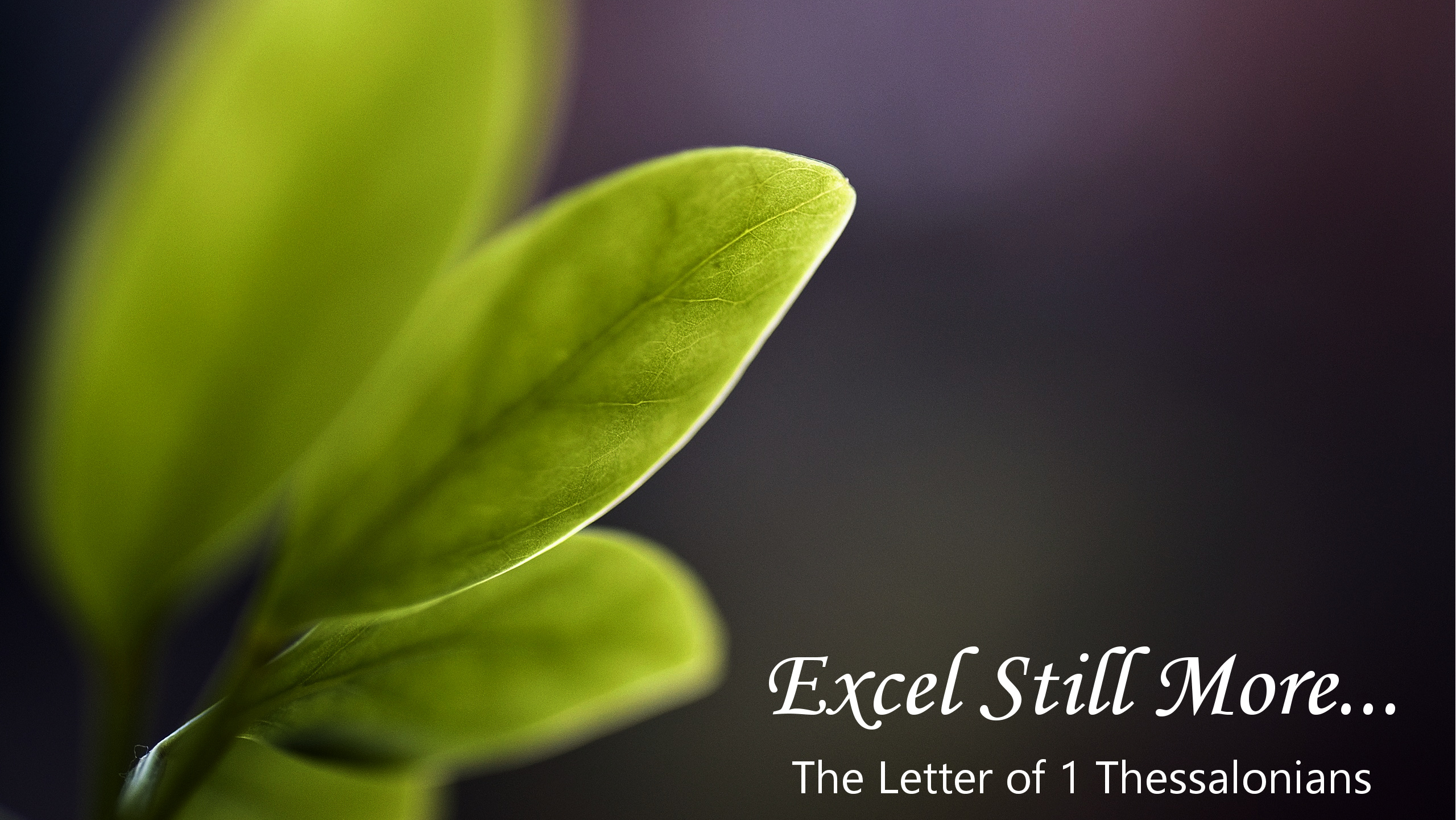 February 21, 2021
Expressing Thankfulness
1 Thessalonians 1:1-3 (Part 1)